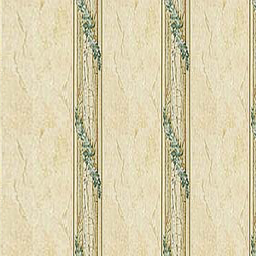 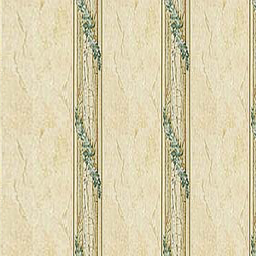 ملمح التخرج
ملمح التخرج من المرحلة: ويتكون من مجموع الكفاءات الشاملة للمواد. وتستخلص الكفاءات الشاملة للمواد بعد تحديد ملمح التخرج.
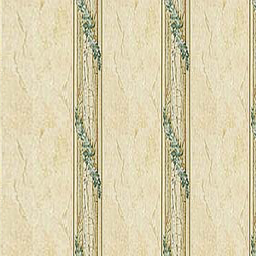 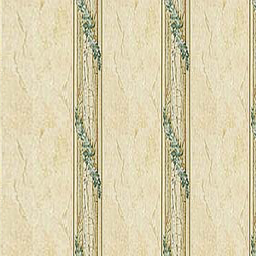 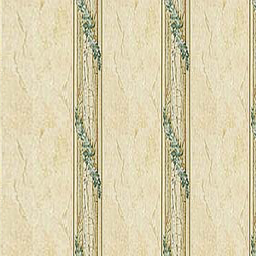 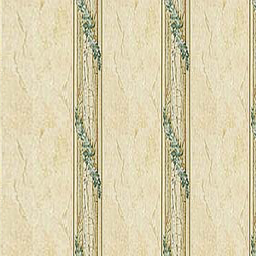 مثال: ملمح التخرج من  الطور الثاني في اللغة العربية
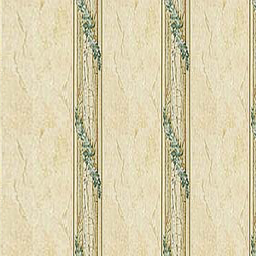 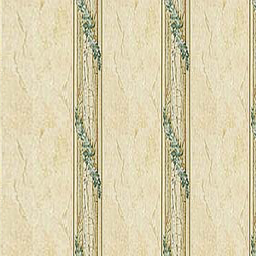